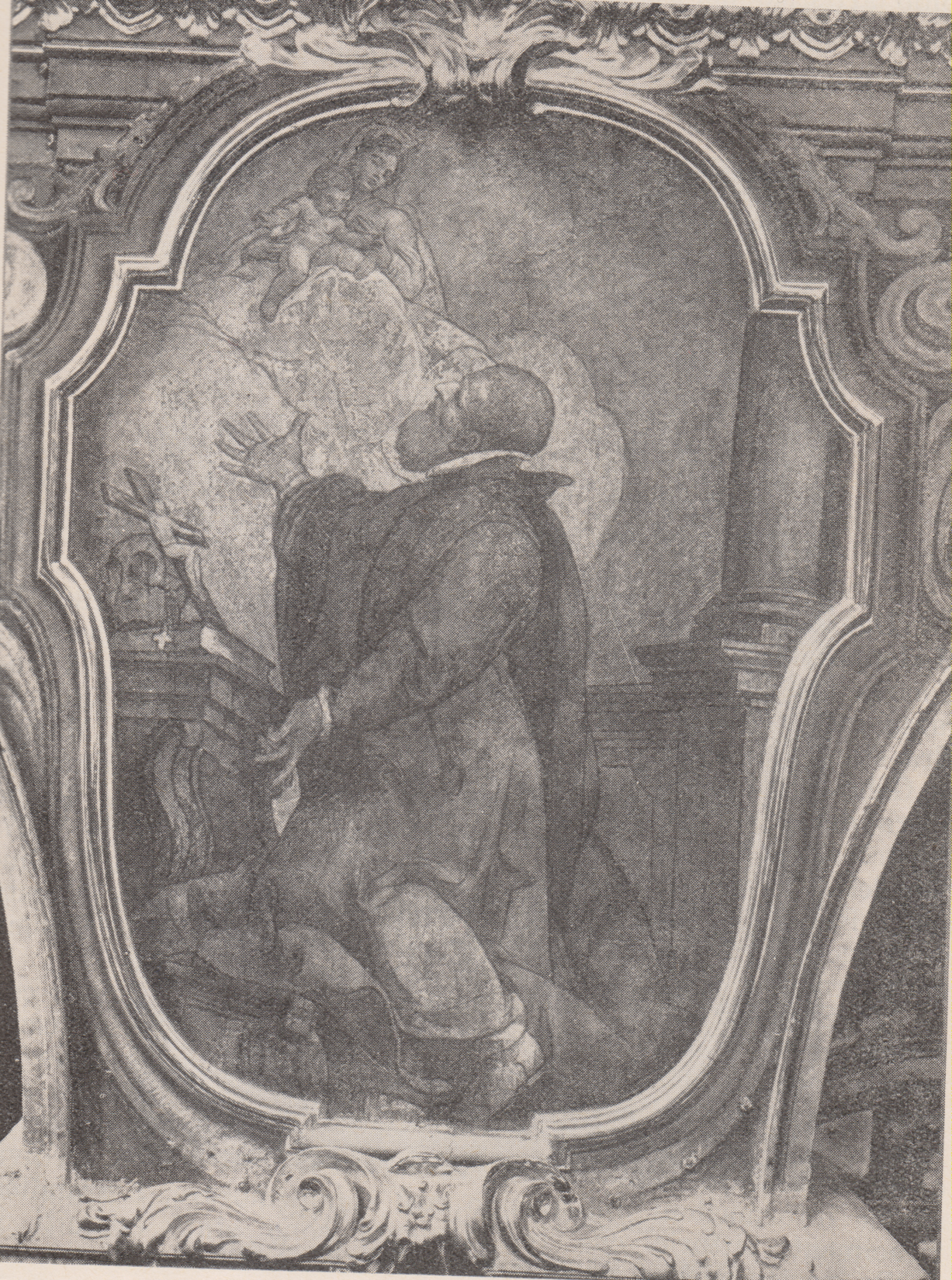 Genova Maddalena, Affresco di Sn Girolamo, di Costa.Riv. Somaschi, fasc. 124